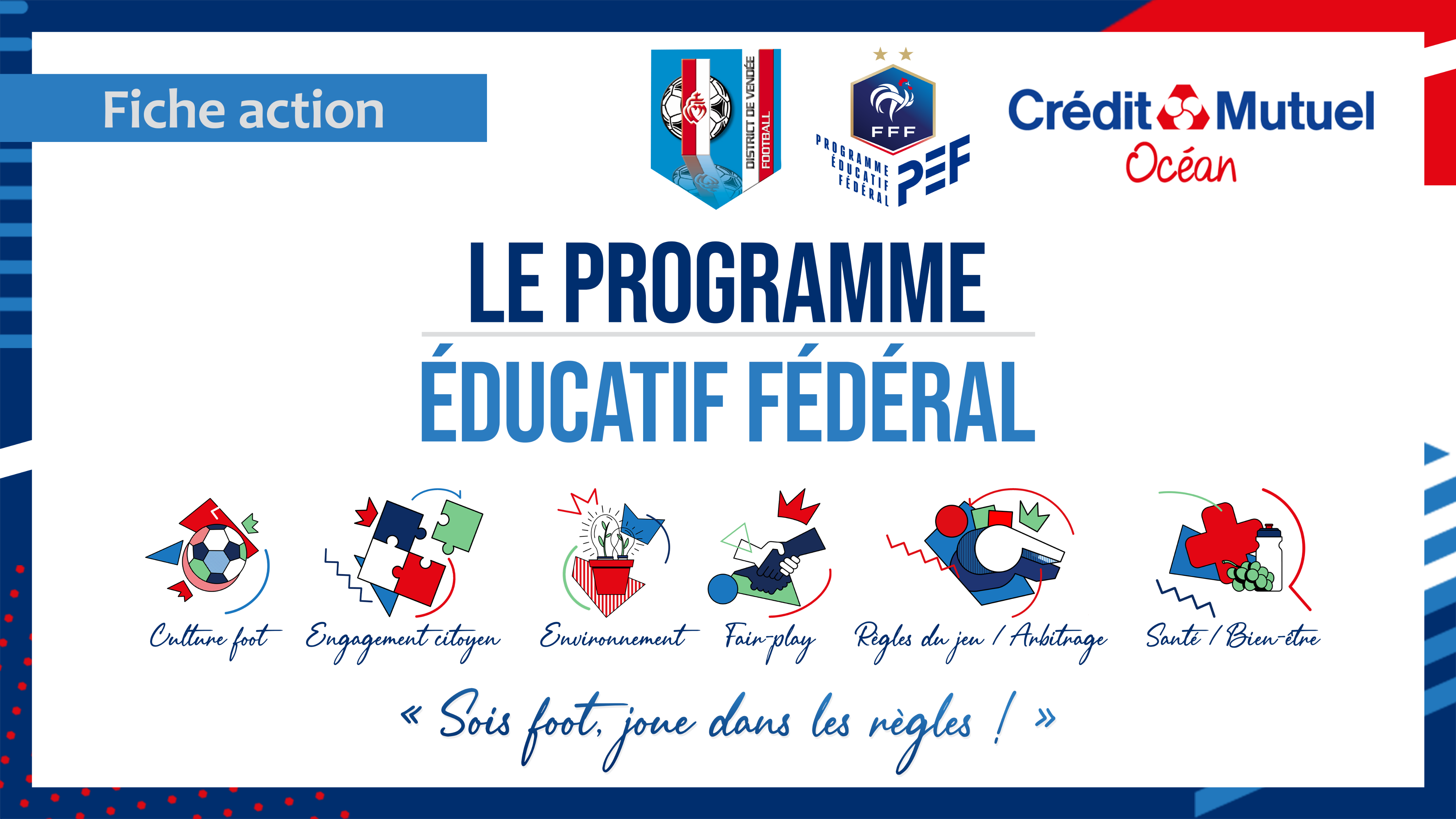 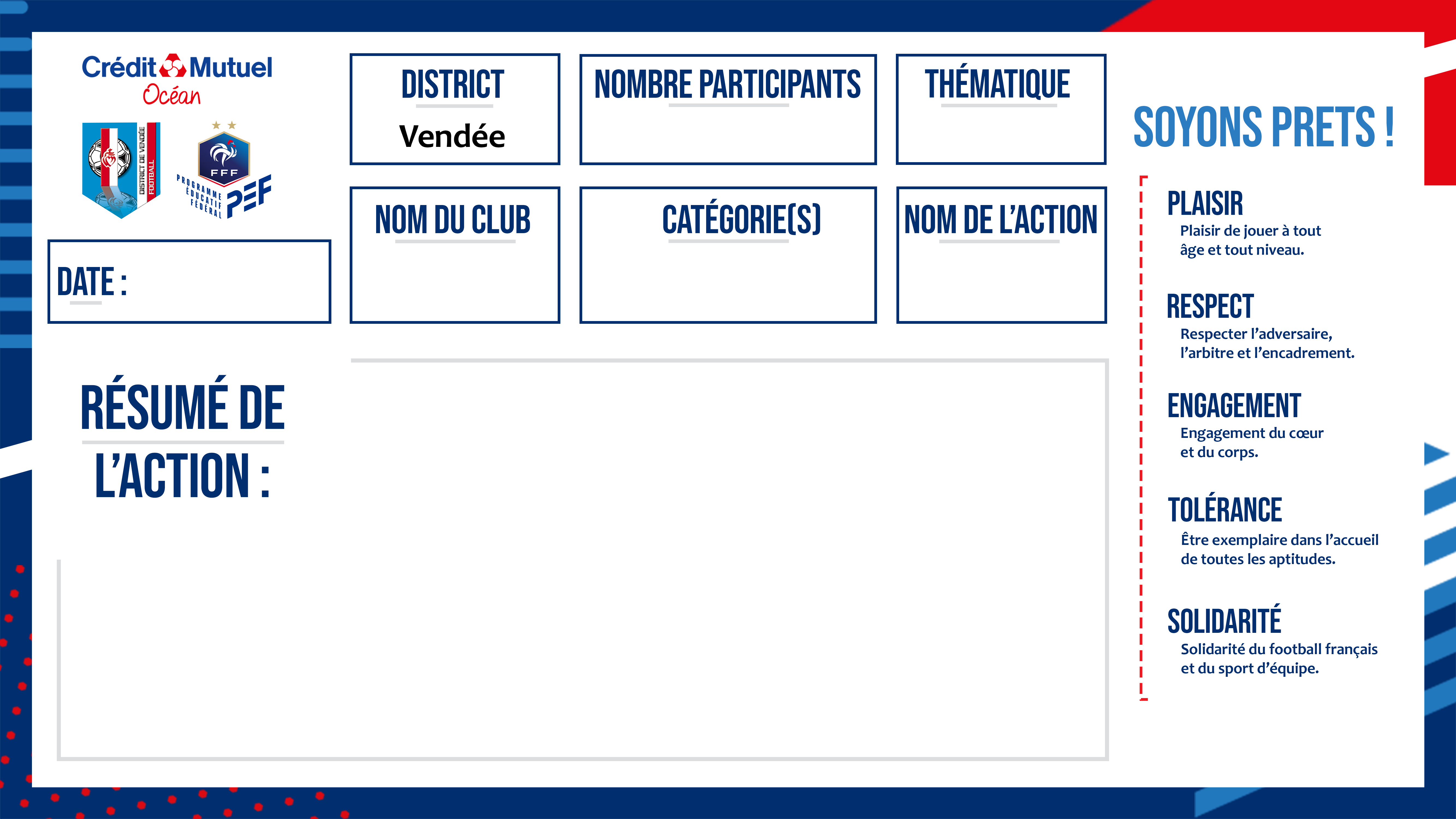 Club
Environnement
« Recyclage des bouchons »
Les Sables FCOC
Année
Club
Pour cette action nous nous sommes rapprochés d’une association « les bouchons de l’avenir » qui nous a fourni pour cette 2ème année un bac de stockage qui est à l’entrée du terrain tous les mercredis afin de déposer les bouchons. 
Cette association vient généralement en fin de saison récupérer tous les bouchons et faire une intervention auprès de nos jeunes ! 
Cette action a pour but de responsabiliser nos jeunes aux tris des déchets et notamment du recyclage des bouchons.
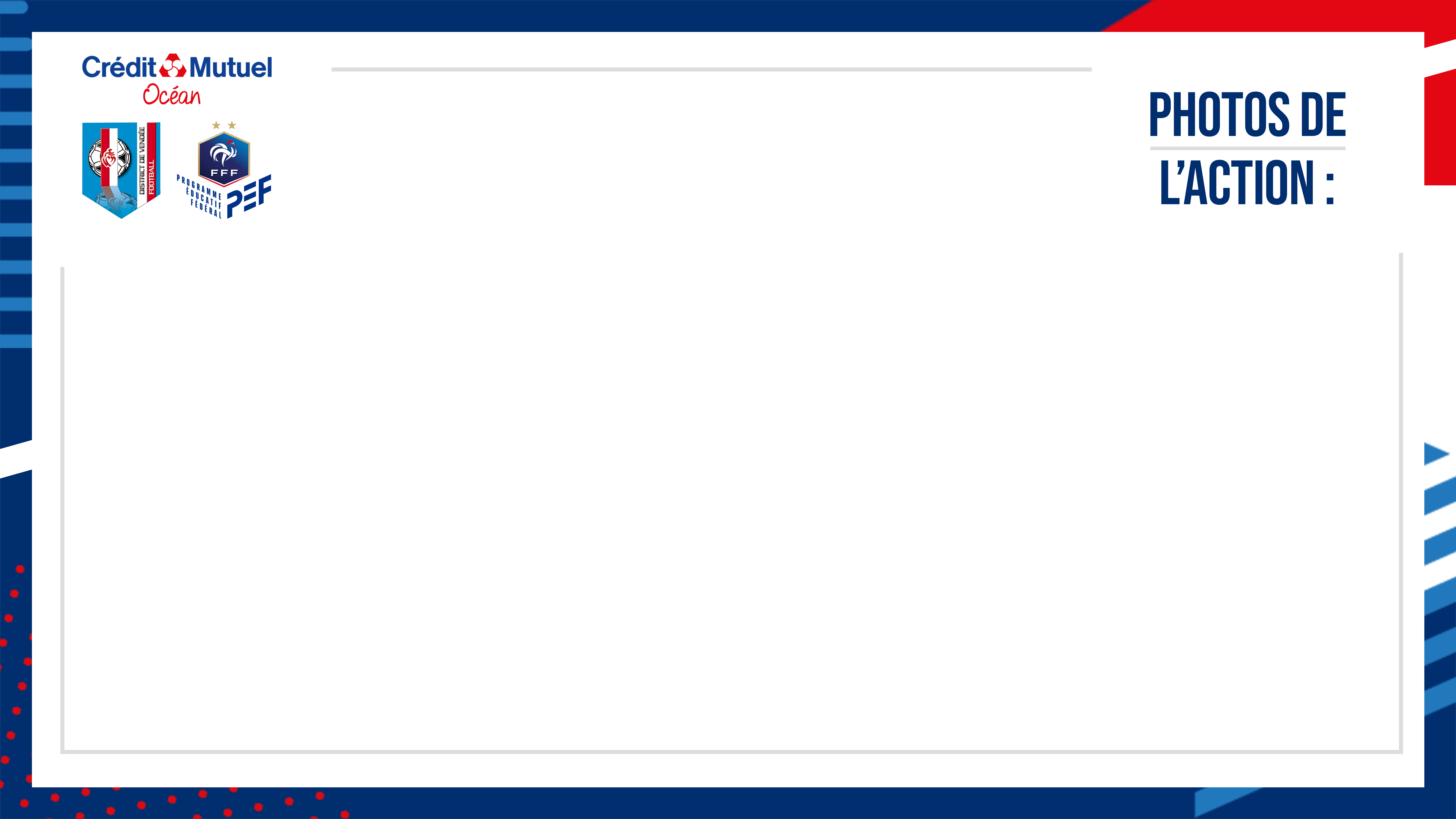